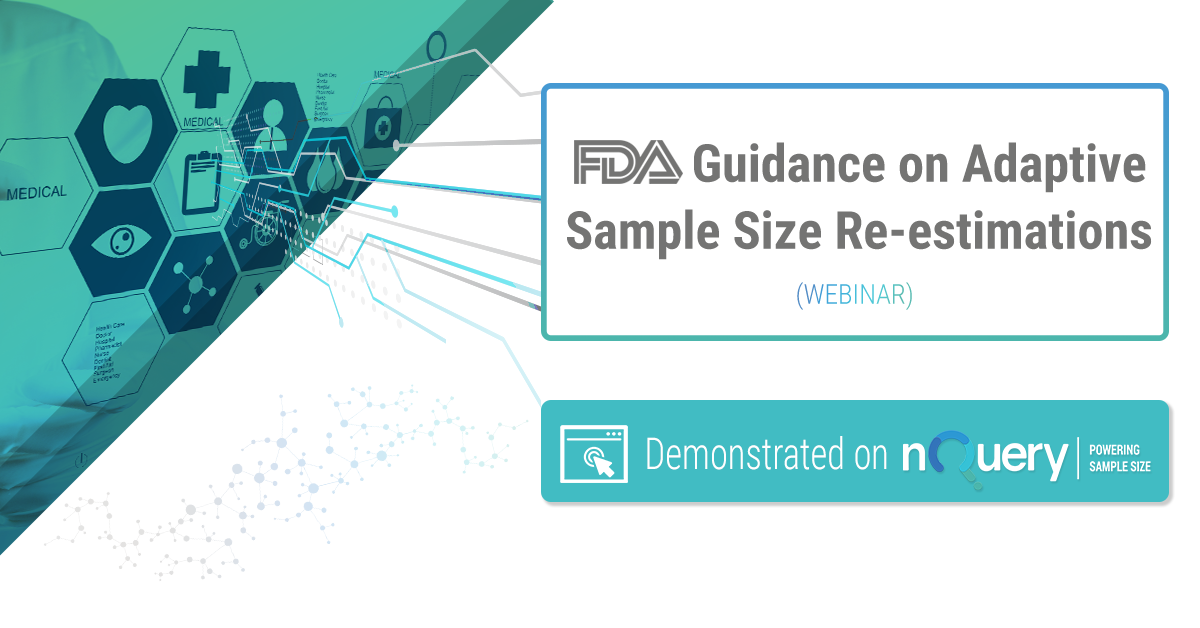 Webinar Host
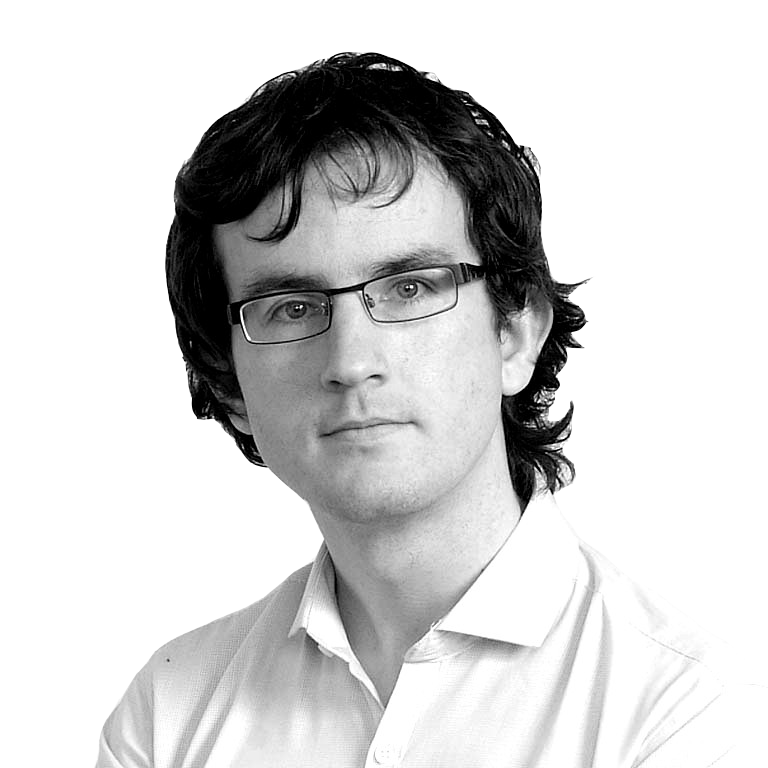 HOSTED BY: Ronan Fitzpatrick
Webinar Overview
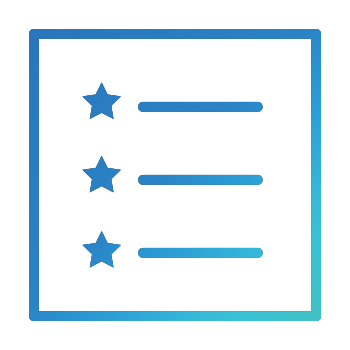 Introduction to Adaptive Design
Adaptive Design Regulatory Context
Sample Size Re-estimation & Worked Example
Discussion and Conclusions
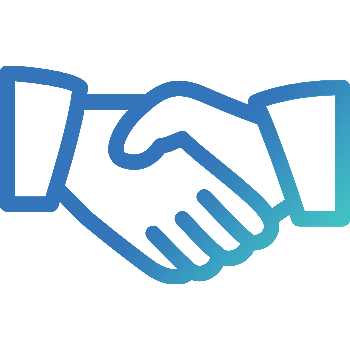 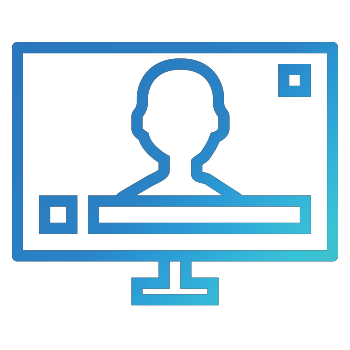 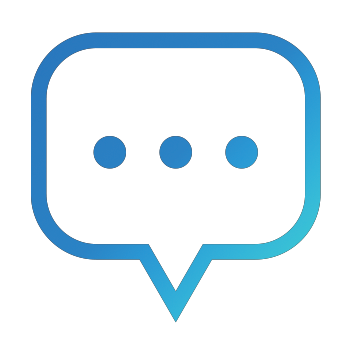 Worked Examples Overview
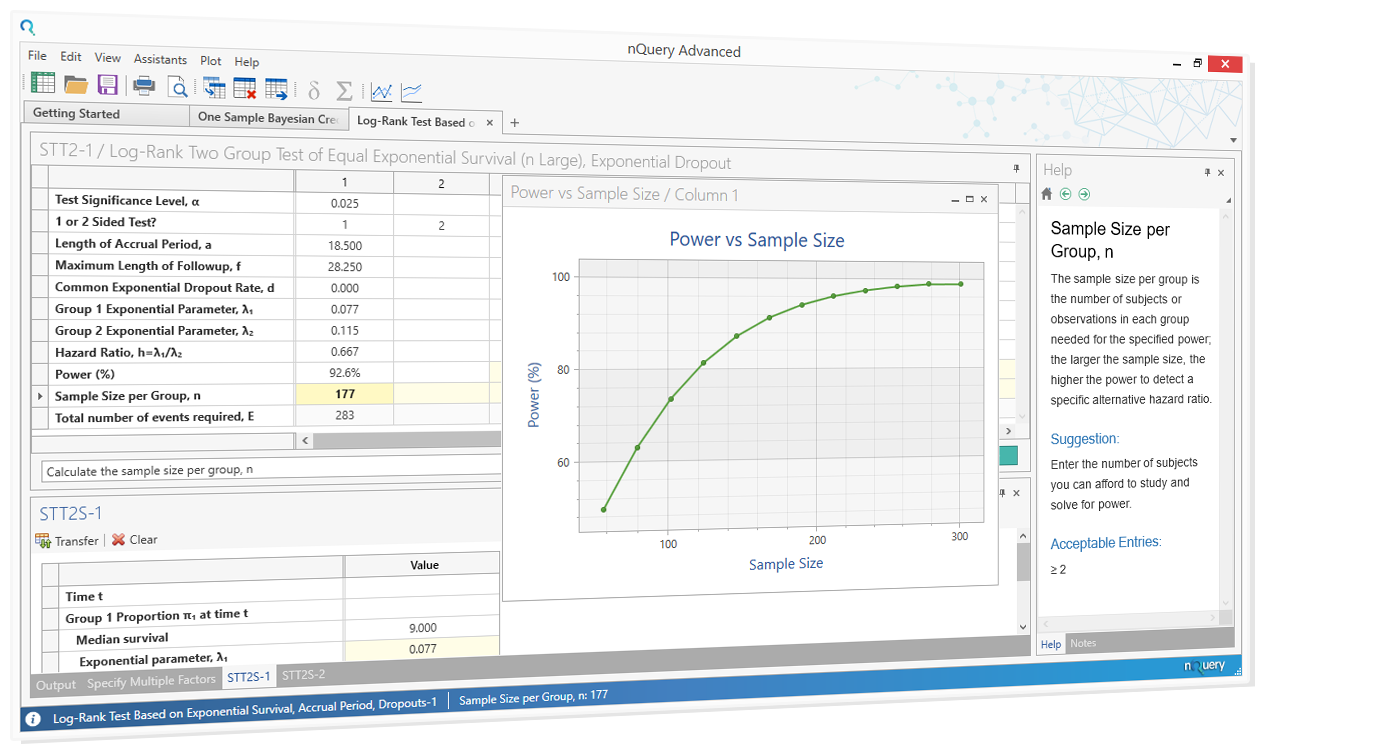 WORKED EXAMPLES
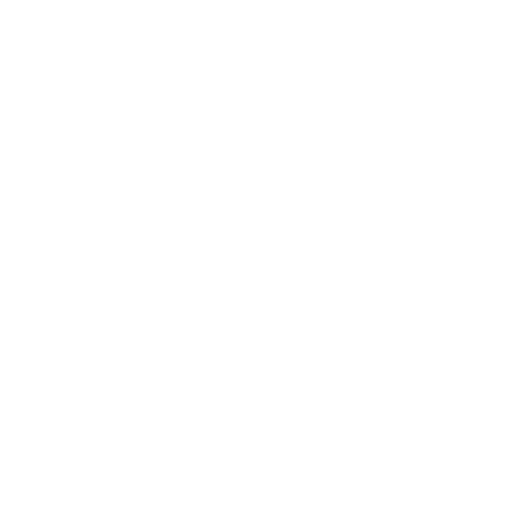 Two Means Group Sequential Trial
Unblinded SSR Example
Two Means Conditional Power
Two Means Blinded SSR
Two Means Group Sequential Trial
Unblinded SSR Example
Two Means Conditional Power
Two Means Blinded SSR
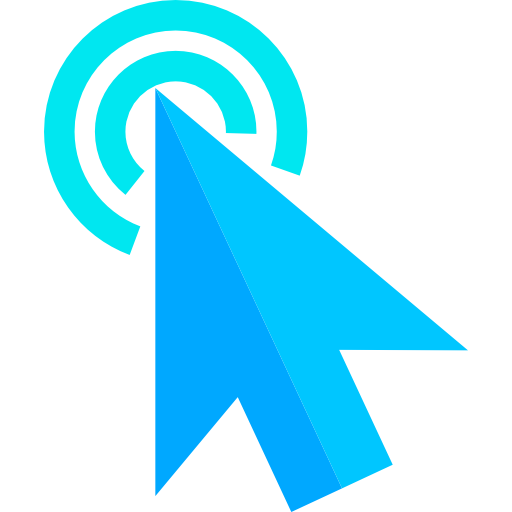 About nQuery
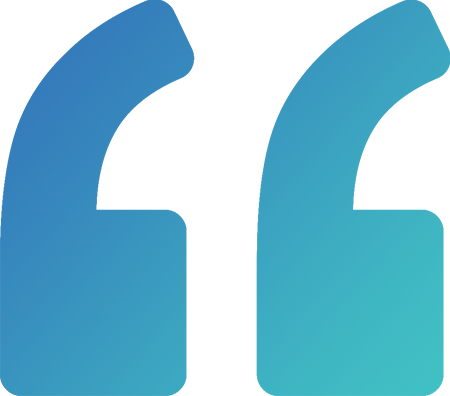 In 2017, 90% of organizations with clinical trials approvedby the FDA used nQuery for sample size and power calculation
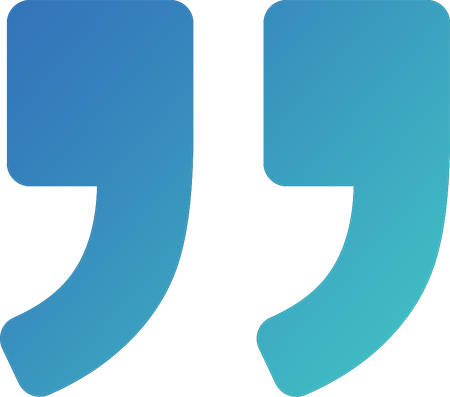 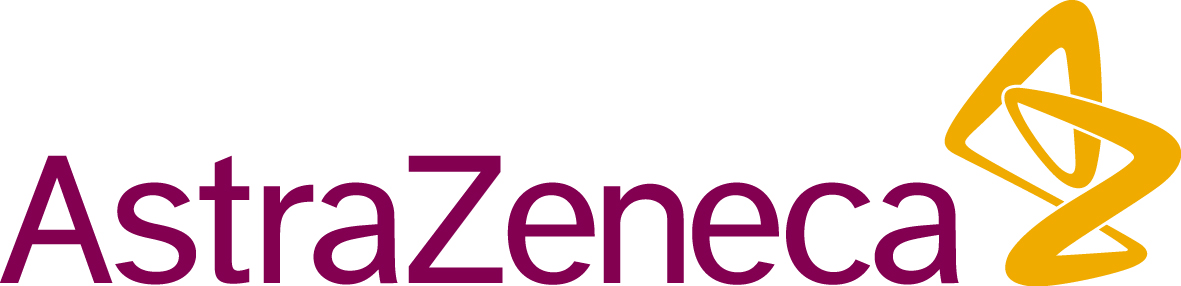 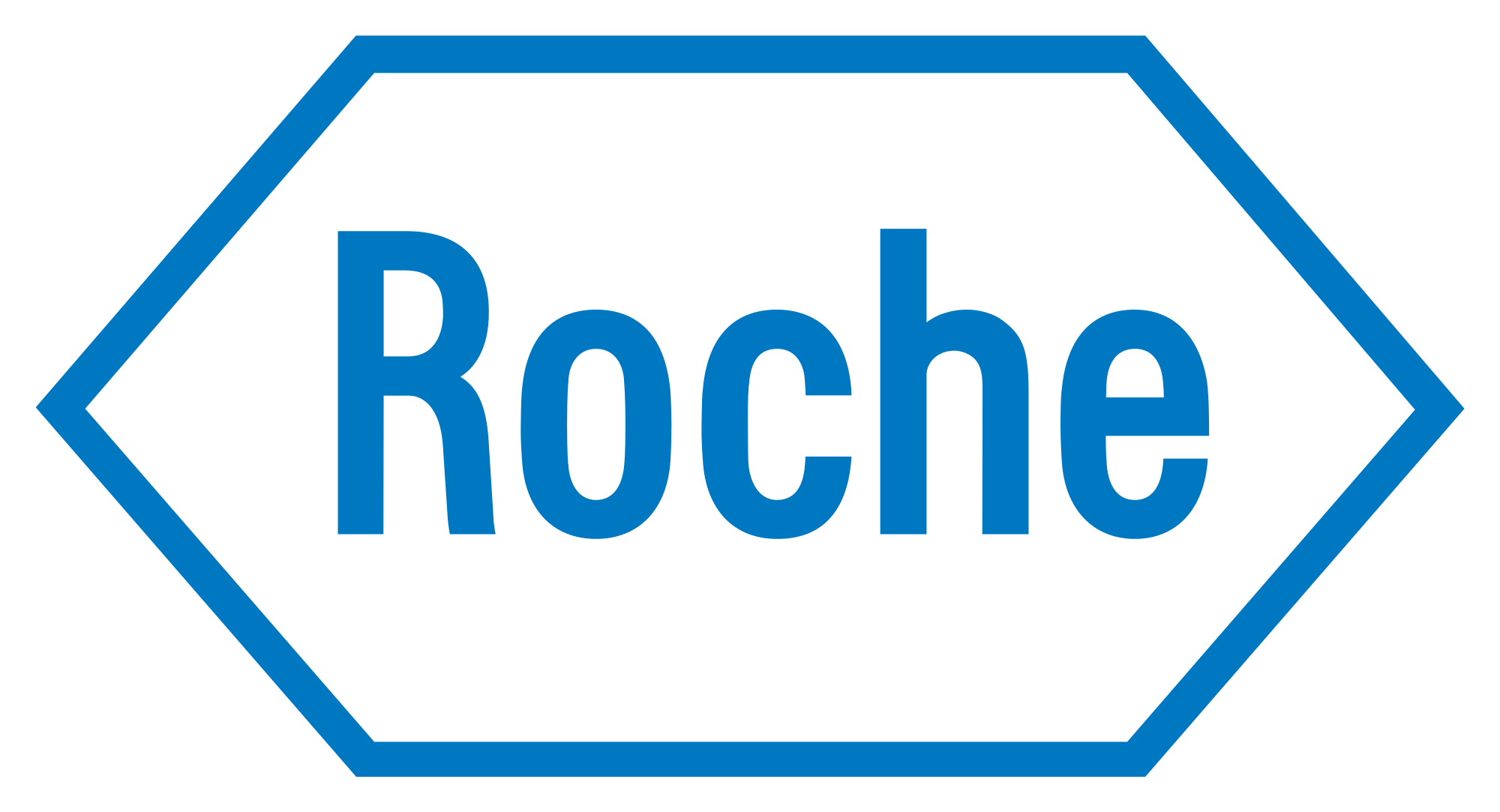 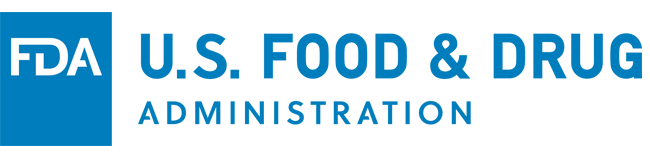 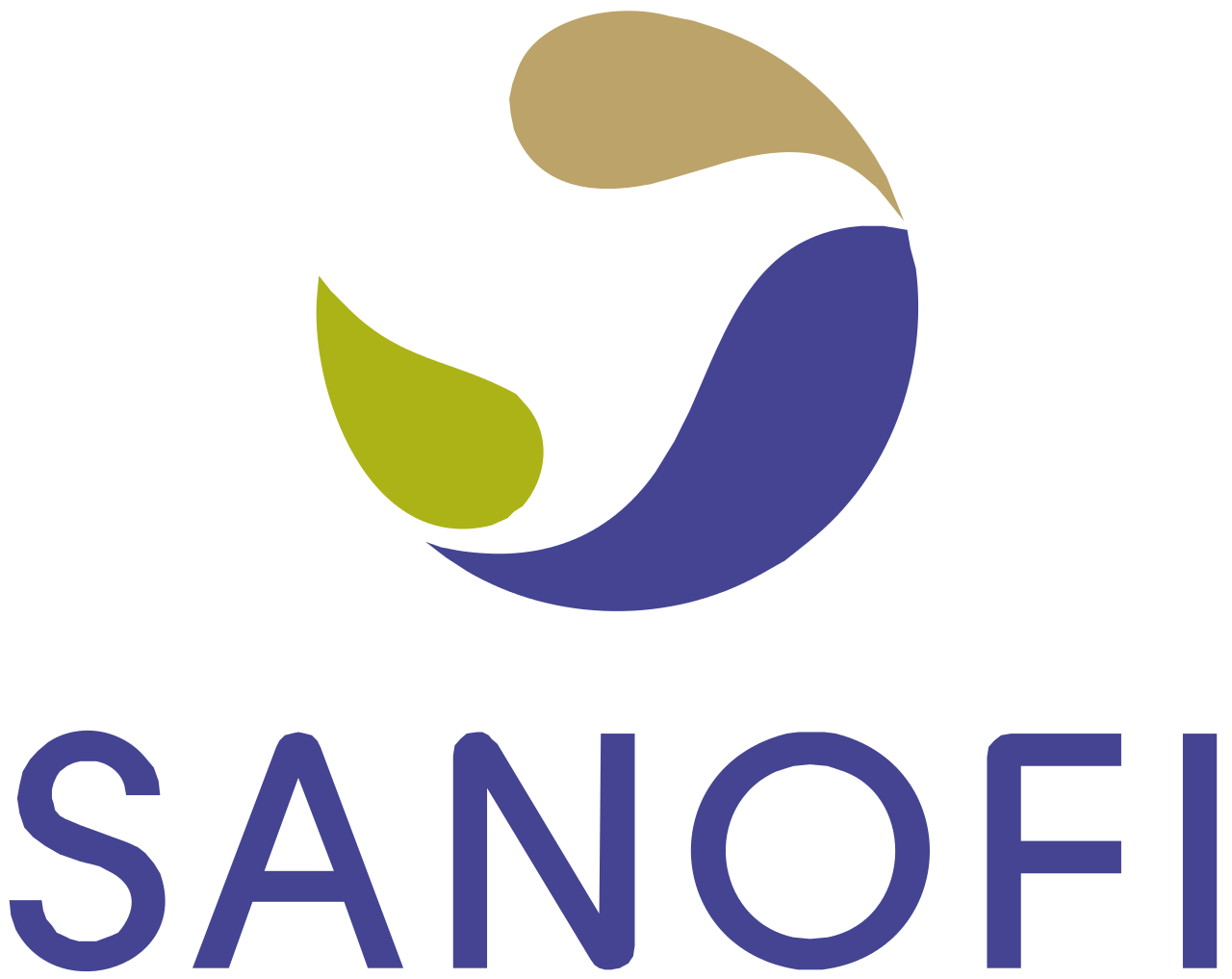 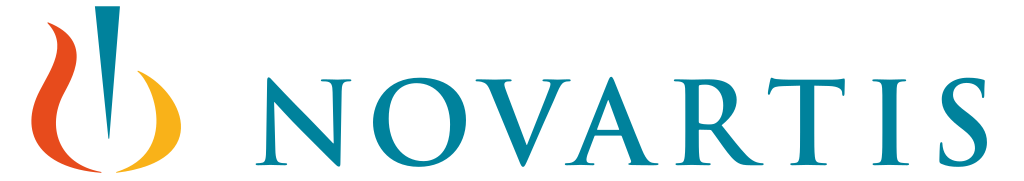 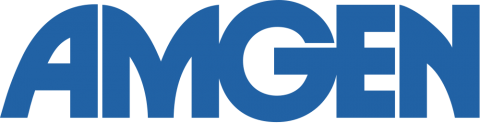 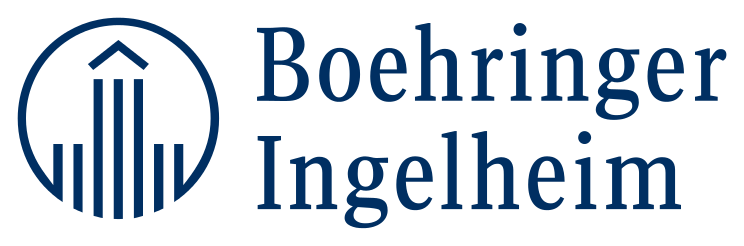 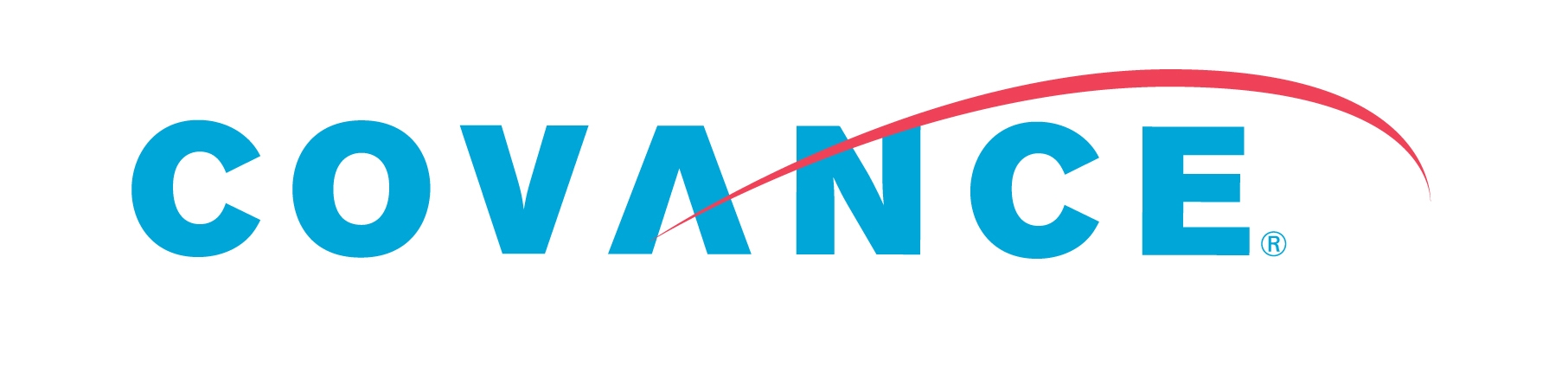 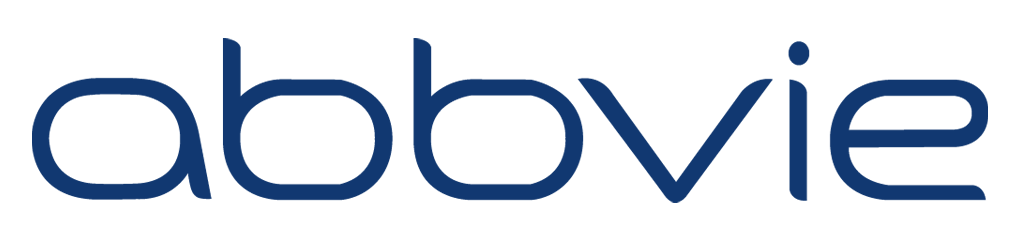 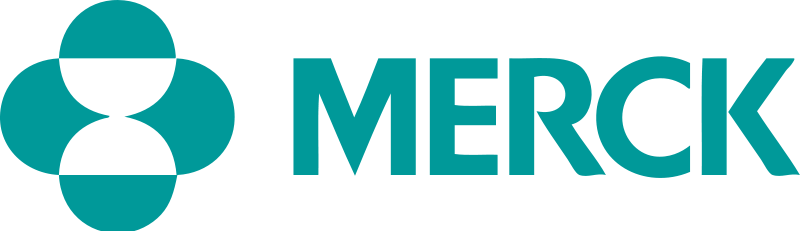 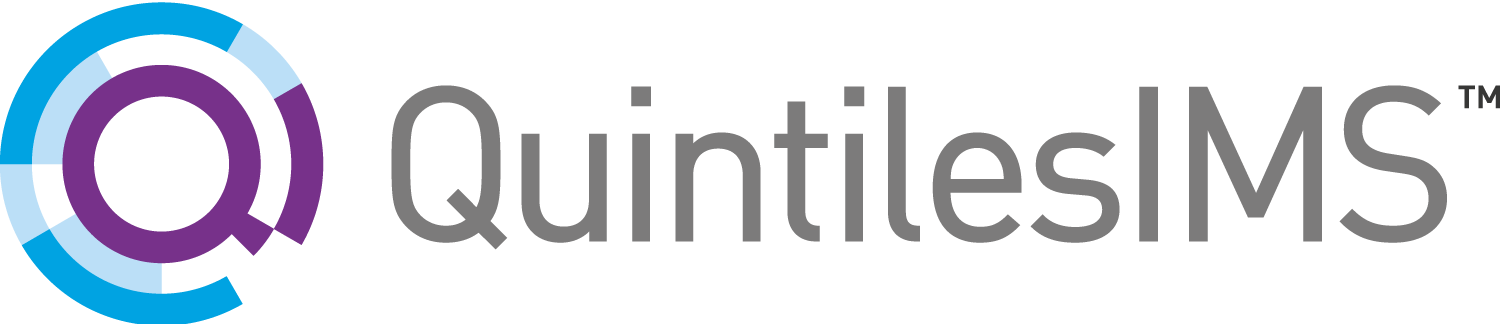 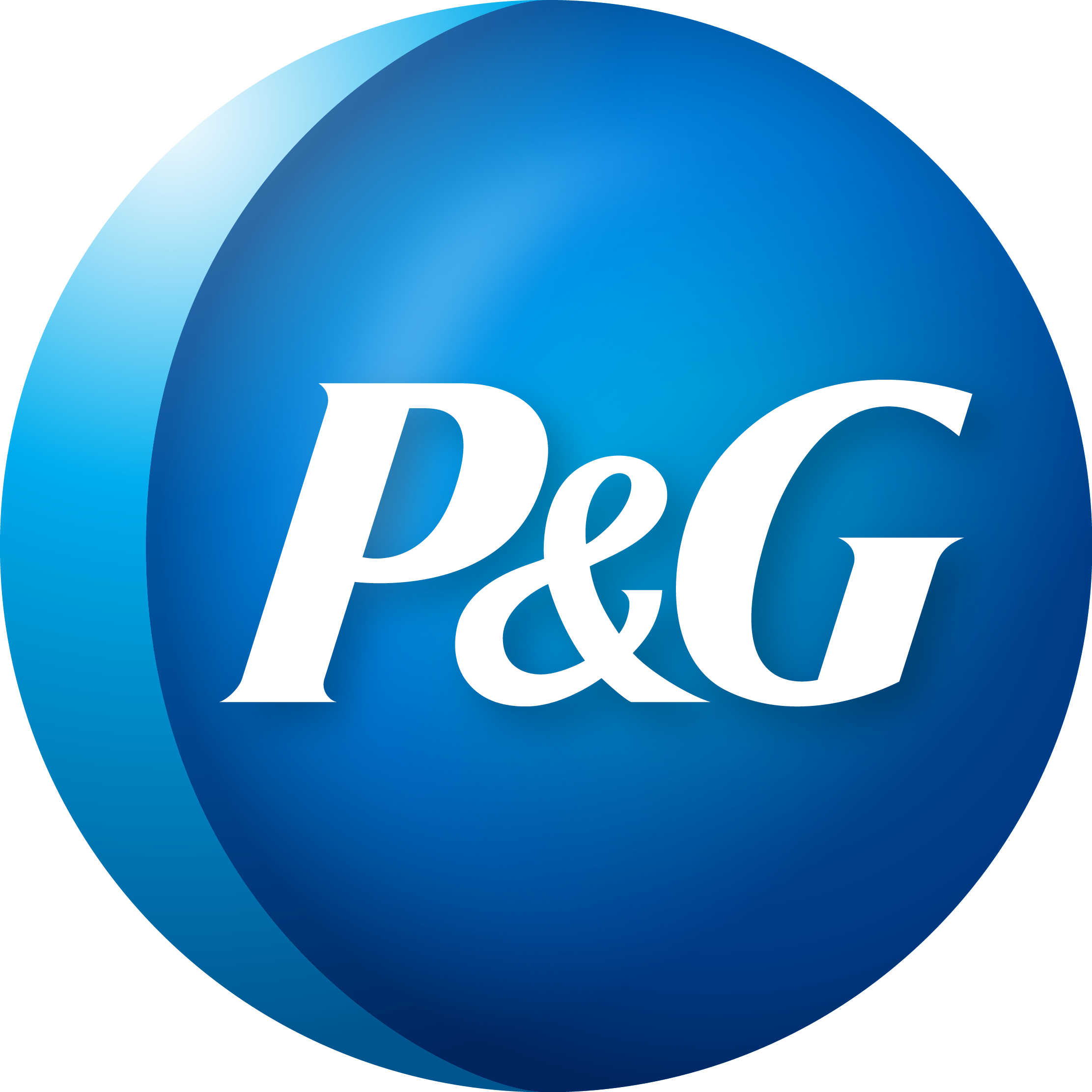 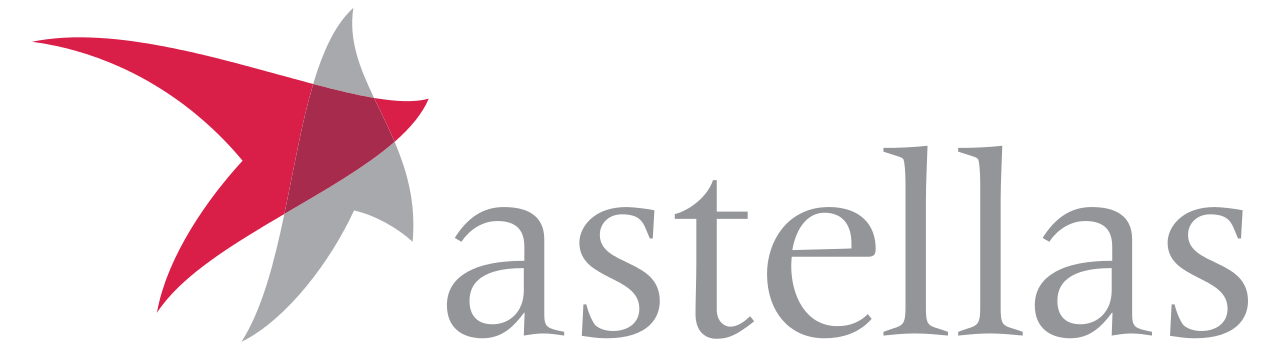 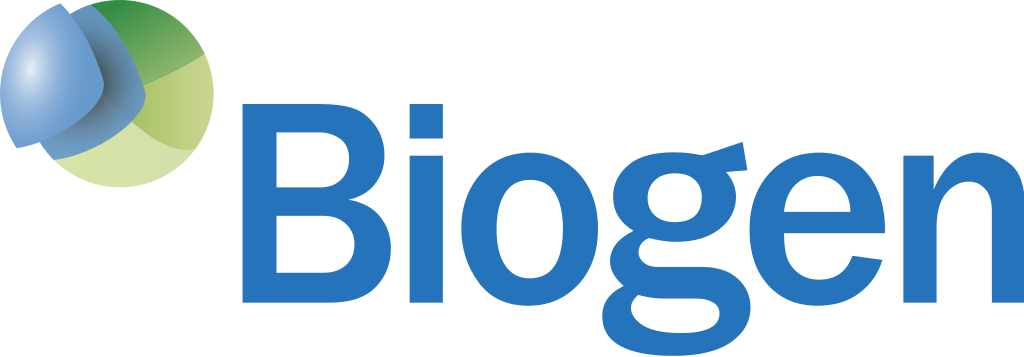 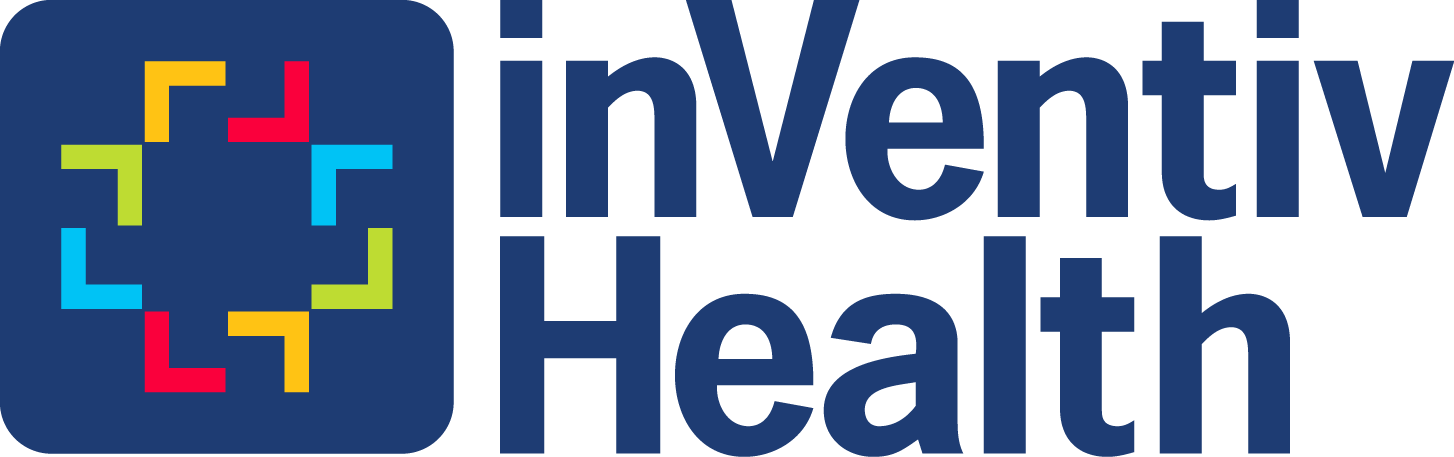 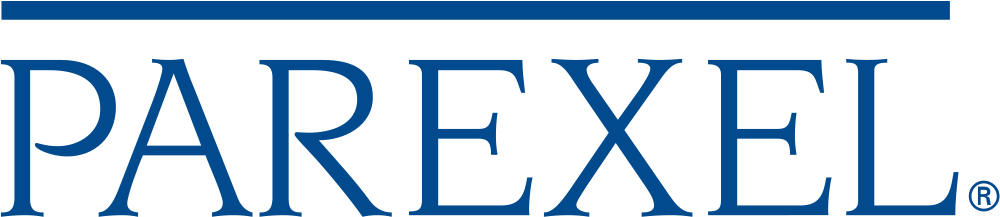 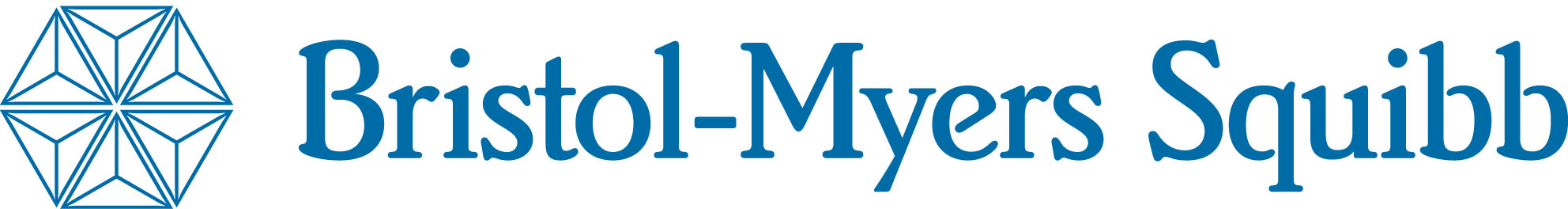 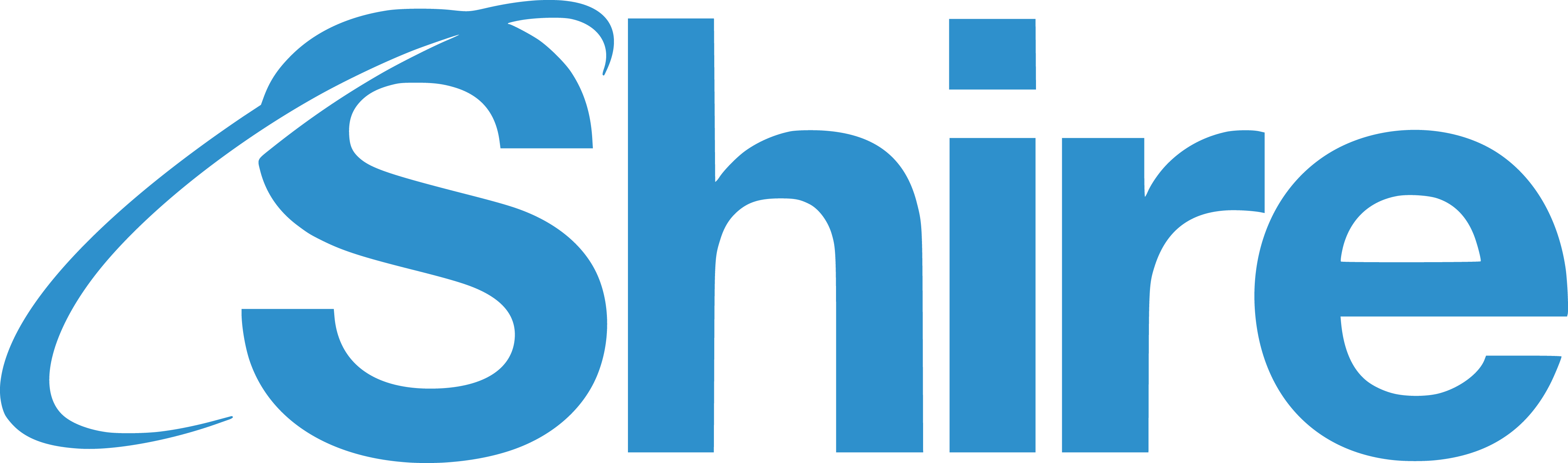 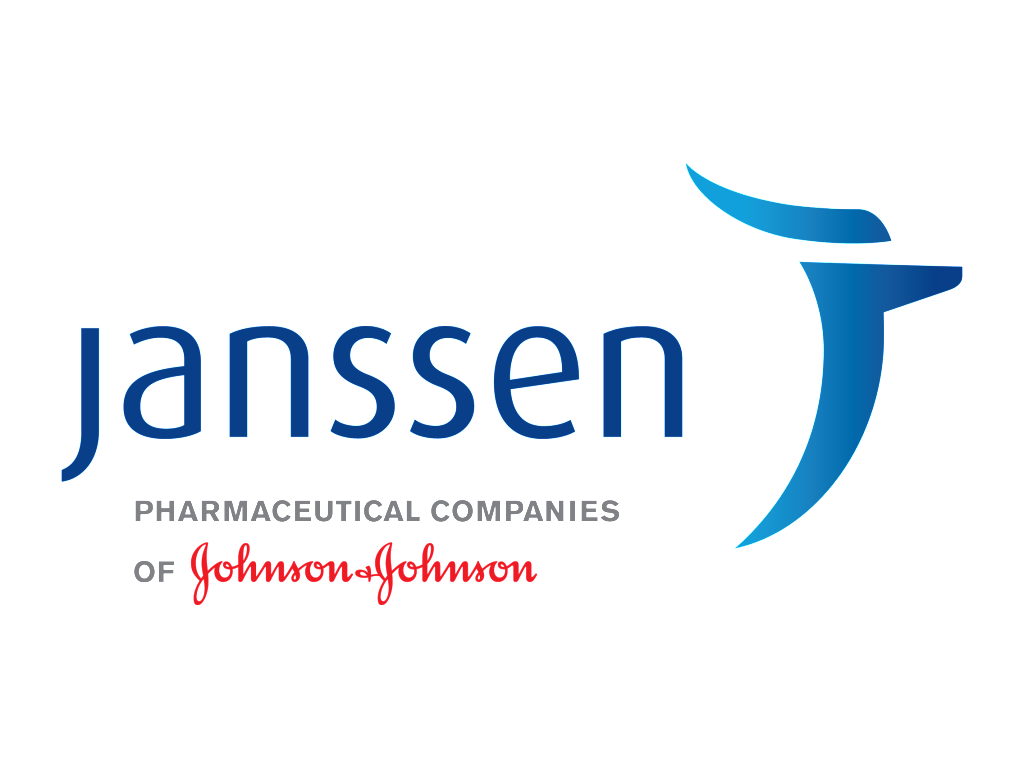 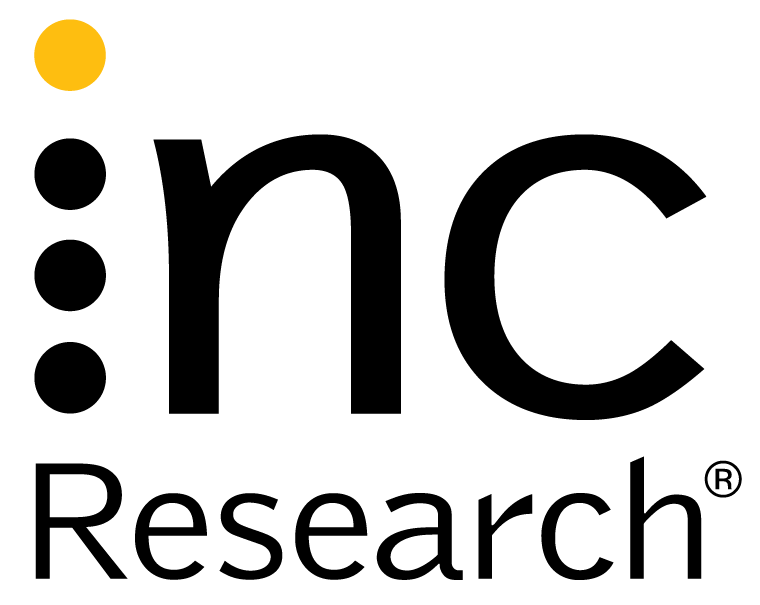 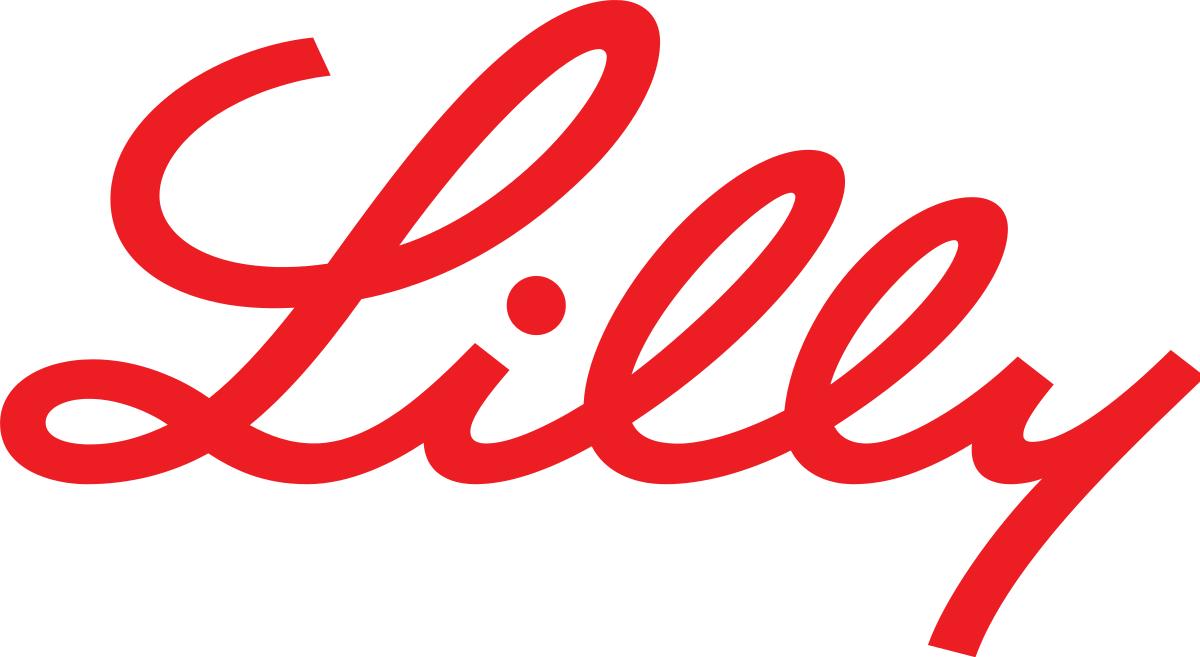 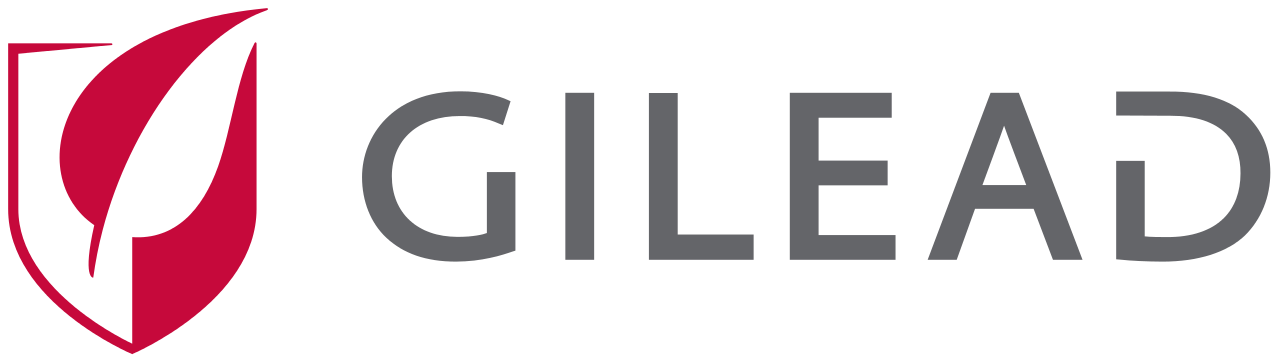 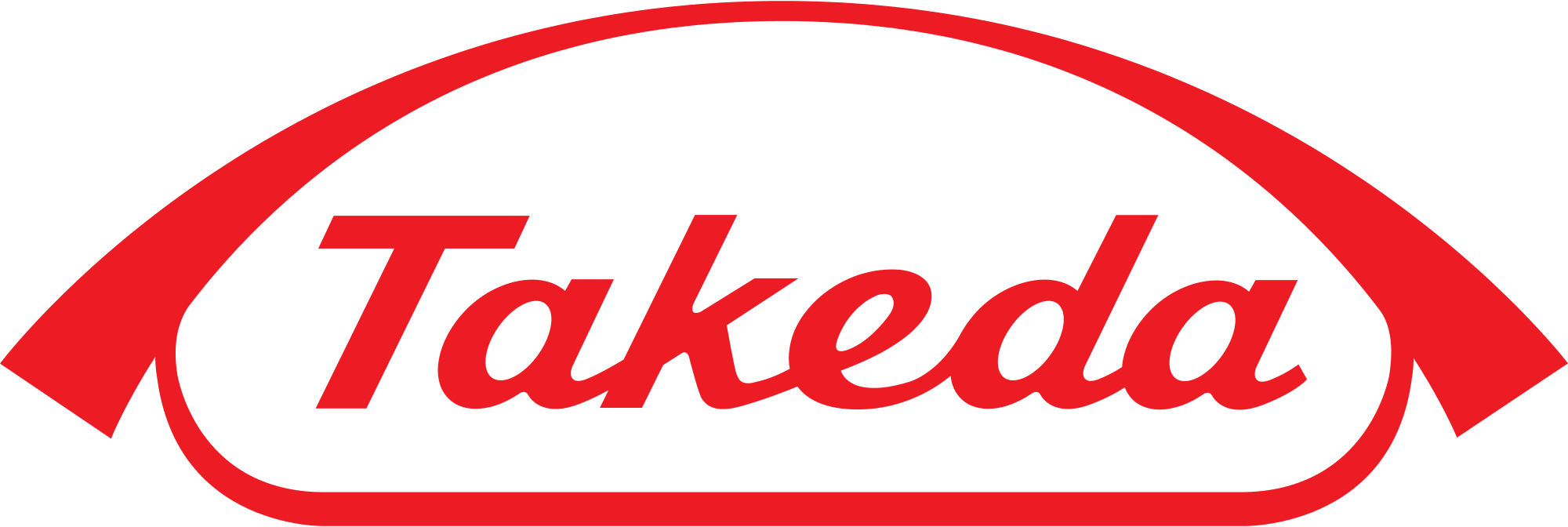 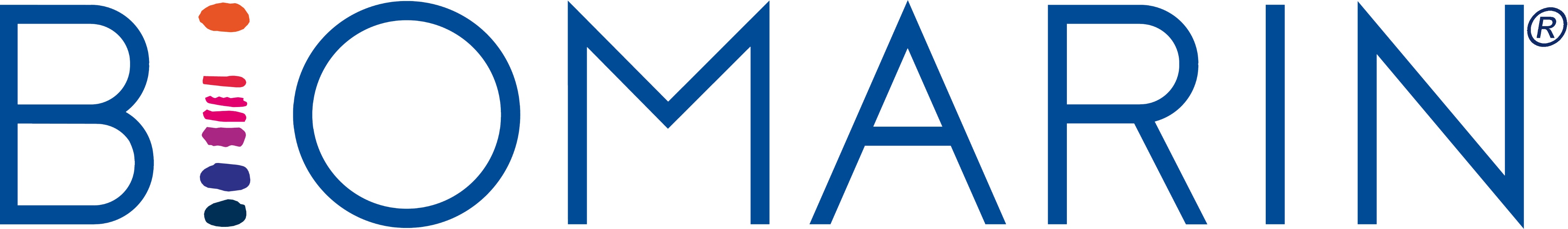 Part 1
Adaptive Design Background
Context
SSD finds the appropriate sample size for your study   
Common metrics are statistical power, interval width or cost 
SSD seeks to balance ethical and practical issues
Crucial to arrive at valid conclusions, Type M/S errors
High cost of failed clinical trials drug development
Currently, only 10-20% of trial pathways end in success
Adaptive designs presented as part of cost reduction
Where does SSD fit into the adaptive design framework?
[Speaker Notes: Point 1: 
http://rsos.royalsocietypublishing.org/content/1/3/140216 -> Screening problem analogy.
Type S Error = Sign Error i.e. sign of estimate is different than actual population value
Type M Error = Magnitude Error i.e. estimate is order of magnitude different than actual value

Point 2:
Know we have only 100  subjects available. Need to know what power will this give us, i.e. is there enough power to justify even doing the study.
Stage III clinical trials constitute 90% of trial costs, vital to reduce waste and ensure can fulfil goal.

Point 3:
Sample Size requirements described in ICH Efficacy Guidelines 9: STATISTICAL PRINCIPLES FOR CLINICAL TRIALS
See FDA/NIH draft protocol template here: http://osp.od.nih.gov/sites/default/files/Protocol_Template_05Feb2016_508.pdf (Section 10.5)
Nature Statistical Checklist: http://www.nature.com/nature/authors/gta/Statistical_checklist.doc

Point 4:
In Cohen’s (1962) seminal power analysis of the journal of Abnormal and Social Psychology he concluded that over half of the published studies were insufficiently powered to result in statistical significance for the main hypothesis. Many journals (e.g. Nature) now require that authors submit power estimates for their studies. 
Power/Sample size one of areas highlighted when discussing “crisis of reproducibility” (Ioannidis). Relatively easy fix compared to finding p-hacking etc.]
Adaptive Trials Overview
Adaptive Trials are any trial where a change or decision is made to a trial while still on-going
Encompasses a wide variety of potential adaptions
e.g. Early stopping, SSR, enrichment, seamless, dose-finding
Adaptive trials seek to give control to trialist to improve trial based on all available information
Adaptive trials can decrease costs & better inferences
Increasing interest but desire for more regulatory certainty
[Speaker Notes: Point 1: 
http://rsos.royalsocietypublishing.org/content/1/3/140216 -> Screening problem analogy.
Type S Error = Sign Error i.e. sign of estimate is different than actual population value
Type M Error = Magnitude Error i.e. estimate is order of magnitude different than actual value

Point 2:
Know we have only 100  subjects available. Need to know what power will this give us, i.e. is there enough power to justify even doing the study.
Stage III clinical trials constitute 90% of trial costs, vital to reduce waste and ensure can fulfil goal.

Point 3:
Sample Size requirements described in ICH Efficacy Guidelines 9: STATISTICAL PRINCIPLES FOR CLINICAL TRIALS
See FDA/NIH draft protocol template here: http://osp.od.nih.gov/sites/default/files/Protocol_Template_05Feb2016_508.pdf (Section 10.5)
Nature Statistical Checklist: http://www.nature.com/nature/authors/gta/Statistical_checklist.doc

Point 4:
In Cohen’s (1962) seminal power analysis of the journal of Abnormal and Social Psychology he concluded that over half of the published studies were insufficiently powered to result in statistical significance for the main hypothesis. Many journals (e.g. Nature) now require that authors submit power estimates for their studies. 
Power/Sample size one of areas highlighted when discussing “crisis of reproducibility” (Ioannidis). Relatively easy fix compared to finding p-hacking etc.]
Part 2
Regulatory Context
Adaptive Trials Regulatory Context
Draft FDA CBER/CDER Guidance published in 2010
“Well-understood” and “Less well-understood” Designs
EMA published similar reflection paper (2007)
Increase in interest in encouraging adaptive design
US: Innovative Cures Act, EU: Adaptive Pathways 
New FDA Guidance currently at comments stage (next slide) 
Will likely see proliferation of new designs soon
Master protocol, expansion cohort design etc.
[Speaker Notes: Point 1: 
http://rsos.royalsocietypublishing.org/content/1/3/140216 -> Screening problem analogy.
Type S Error = Sign Error i.e. sign of estimate is different than actual population value
Type M Error = Magnitude Error i.e. estimate is order of magnitude different than actual value

Point 2:
Know we have only 100  subjects available. Need to know what power will this give us, i.e. is there enough power to justify even doing the study.
Stage III clinical trials constitute 90% of trial costs, vital to reduce waste and ensure can fulfil goal.

Point 3:
Sample Size requirements described in ICH Efficacy Guidelines 9: STATISTICAL PRINCIPLES FOR CLINICAL TRIALS
See FDA/NIH draft protocol template here: http://osp.od.nih.gov/sites/default/files/Protocol_Template_05Feb2016_508.pdf (Section 10.5)
Nature Statistical Checklist: http://www.nature.com/nature/authors/gta/Statistical_checklist.doc

Point 4:
In Cohen’s (1962) seminal power analysis of the journal of Abnormal and Social Psychology he concluded that over half of the published studies were insufficiently powered to result in statistical significance for the main hypothesis. Many journals (e.g. Nature) now require that authors submit power estimates for their studies. 
Power/Sample size one of areas highlighted when discussing “crisis of reproducibility” (Ioannidis). Relatively easy fix compared to finding p-hacking etc.]
FDA CBER/CDER Adaptive Guidance (2018)
New draft guidance published in Oct 2018 (PDUFA VI requirement)
Comments up to Nov. 30th
Far less categorical than 2010 draft
Emphasizes early collaboration with FDA
Focus on design issues and Type I error
e.g. pre-specification, blinding, simulation
In-depth on certain adaptive designs
SSR, enrichment, switching, multiple treats
Also views on Bayesian and Complex
“Adaptive designs have the potential to improve ... study power and reducethe sample size and total cost" for investigational drugs, including "targeted medicines that are being put into development today”Scott Gottlieb (FDA Commissioner)
[Speaker Notes: Point 1: 
http://rsos.royalsocietypublishing.org/content/1/3/140216 -> Screening problem analogy.
Type S Error = Sign Error i.e. sign of estimate is different than actual population value
Type M Error = Magnitude Error i.e. estimate is order of magnitude different than actual value

Point 2:
Know we have only 100  subjects available. Need to know what power will this give us, i.e. is there enough power to justify even doing the study.
Stage III clinical trials constitute 90% of trial costs, vital to reduce waste and ensure can fulfil goal.

Point 3:
Sample Size requirements described in ICH Efficacy Guidelines 9: STATISTICAL PRINCIPLES FOR CLINICAL TRIALS
See FDA/NIH draft protocol template here: http://osp.od.nih.gov/sites/default/files/Protocol_Template_05Feb2016_508.pdf (Section 10.5)
Nature Statistical Checklist: http://www.nature.com/nature/authors/gta/Statistical_checklist.doc

Point 4:
In Cohen’s (1962) seminal power analysis of the journal of Abnormal and Social Psychology he concluded that over half of the published studies were insufficiently powered to result in statistical significance for the main hypothesis. Many journals (e.g. Nature) now require that authors submit power estimates for their studies. 
Power/Sample size one of areas highlighted when discussing “crisis of reproducibility” (Ioannidis). Relatively easy fix compared to finding p-hacking etc.]
Adaptive Trials Evaluation
Opportunities
Earlier Decisions
Reduced Potential Cost
Higher Potential Success
Greater Generalizability
Stakeholder Buy-in
Risks
Complex/Different Stats
Logistical Costs and Issues
Bias/Unblinding (IDMC)
Type I Error Inflation 
Potential Lower Efficiency
Sample Size Re-estimation (SSR) Guidance
Non-comparative (blinded) SSR is “attractive choice”
With adequate pre-specification, “neglible” effect on α
Comparative (unblinded SSR) “can provide efficiency”
Help trial have power if effect size is less than hypothesized
NB: Design and rule pre-specification; α error inflation
Specific mention of p-value combination (subset of AGSD)
Logistical issues similar to GSD (e.g recruitment lag)
Must stop effect size reverse-calc., unique issues with TTE
[Speaker Notes: Point 1: 
http://rsos.royalsocietypublishing.org/content/1/3/140216 -> Screening problem analogy.
Type S Error = Sign Error i.e. sign of estimate is different than actual population value
Type M Error = Magnitude Error i.e. estimate is order of magnitude different than actual value

Point 2:
Know we have only 100  subjects available. Need to know what power will this give us, i.e. is there enough power to justify even doing the study.
Stage III clinical trials constitute 90% of trial costs, vital to reduce waste and ensure can fulfil goal.

Point 3:
Sample Size requirements described in ICH Efficacy Guidelines 9: STATISTICAL PRINCIPLES FOR CLINICAL TRIALS
See FDA/NIH draft protocol template here: http://osp.od.nih.gov/sites/default/files/Protocol_Template_05Feb2016_508.pdf (Section 10.5)
Nature Statistical Checklist: http://www.nature.com/nature/authors/gta/Statistical_checklist.doc

Point 4:
In Cohen’s (1962) seminal power analysis of the journal of Abnormal and Social Psychology he concluded that over half of the published studies were insufficiently powered to result in statistical significance for the main hypothesis. Many journals (e.g. Nature) now require that authors submit power estimates for their studies. 
Power/Sample size one of areas highlighted when discussing “crisis of reproducibility” (Ioannidis). Relatively easy fix compared to finding p-hacking etc.]
Part 3
Sample Size Re-estimation
Sample Size Re-estimation (SSR)
Will focus here on specific adaptive design of SSR
Adaptive Trial focused on higher sample size if needed
Obvious adaption target due to intrinsic SSD uncertainty
Note that more suited to knowable/short follow-up
Could also adaptively lower N but not encouraged
Two Primary Types: 1) Unblinded SSR; 2) Blinded SSR
Differ on whether decision made on blinded data or not
Both target different aspects of initial SSD uncertainty
[Speaker Notes: Point 1: 
http://rsos.royalsocietypublishing.org/content/1/3/140216 -> Screening problem analogy.
Type S Error = Sign Error i.e. sign of estimate is different than actual population value
Type M Error = Magnitude Error i.e. estimate is order of magnitude different than actual value

Point 2:
Know we have only 100  subjects available. Need to know what power will this give us, i.e. is there enough power to justify even doing the study.
Stage III clinical trials constitute 90% of trial costs, vital to reduce waste and ensure can fulfil goal.

Point 3:
Sample Size requirements described in ICH Efficacy Guidelines 9: STATISTICAL PRINCIPLES FOR CLINICAL TRIALS
See FDA/NIH draft protocol template here: http://osp.od.nih.gov/sites/default/files/Protocol_Template_05Feb2016_508.pdf (Section 10.5)
Nature Statistical Checklist: http://www.nature.com/nature/authors/gta/Statistical_checklist.doc

Point 4:
In Cohen’s (1962) seminal power analysis of the journal of Abnormal and Social Psychology he concluded that over half of the published studies were insufficiently powered to result in statistical significance for the main hypothesis. Many journals (e.g. Nature) now require that authors submit power estimates for their studies. 
Power/Sample size one of areas highlighted when discussing “crisis of reproducibility” (Ioannidis). Relatively easy fix compared to finding p-hacking etc.]
Group Sequential Designs (GSD)
GSD facilitates interim analyses
Interim analyses occur while trial on-going
Interim data analysed at pre-specified times
E.g. After 1/2 subjects measured
Can stop for benefit or futility 
If neither, continue til end/next look
Must account for multiple analyses
Use “spending” of α and/or β errors
GSD Changes
Futility Only Designs
Additional Outputs
New Two Sample TTE
One Sample Mean GSD
One Sample Prop GSD
[Speaker Notes: Group sequential trials differ from the fixed period trials in that the data from the trial is analysed at one or more stages prior to the conclusion of the trial. 

As a result the alpha value applied at each analysis or ‘look’ must be adjusted to preserve the overall Type 1 error.

So, in effect you are ‘spending’ some of your alpha at each ‘look’. The alpha values used at each look are calculated based upon the spending function chosen, the number of looks to be taken during the course of the trial as well as the overall Type 1 error rate.]
Error Spending (Lan & DeMets)
Two Criteria for early stopping
Efficacy (α-spending)
Futility (β-spending)
Multiple Error Spending Functions 
O’Brien Fleming, Pocock etc.
Both α and β spending work similarly
Can be very liberal or conservative
At each interim analysis, spending a proportion of the total error
Makes analysis at endpoint more conservative
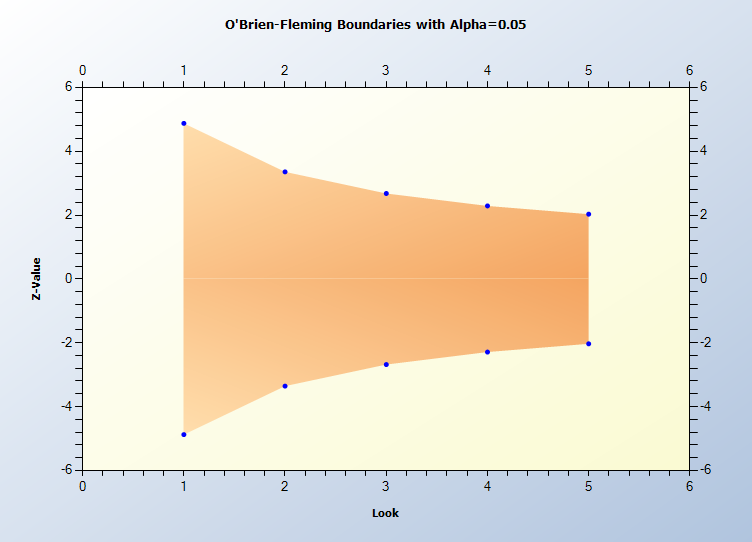 [Speaker Notes: Multiple looks = multiple chance to find significance. Need to have adjustment for that. Note that beta-spending actually decreases chance of finding significance (since futility stops future alpha tests) and thus actually inflates critical p-value. See futility example only.]
Group Sequential Example
Example 1
“A sample size of 242 subjects (121 per treatment group) provides at least 80% power to detect a relative difference of 53% between botulinum toxin A and standardized anticholinergic therapy, assuming a treatment difference of -0.80 and a common SD of 2.1 (effect size = 0.381), and a two-sided type I error rate of 5%. Sample size has been adjusted to allow for a 10% loss to follow-up over the 6-months of treatment as well as one interim analysis to stop early for benefit.”
Source: NEJM (2012)
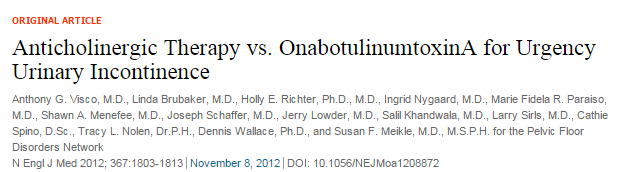 [Speaker Notes: Actual mean values taken from elsewhere in paper.]
Conditional Power (CP)
CP gives prob. of rejecting null given interim test statistic
Calculation still depends on what “true” difference set to
Often used as ad-hoc criteria for futility testing in GSD
More flexible than β-spending but less error guarantee
Focus here on CP as measure of “promising” results
“Promising” meaning less than target but close to target power
Note existence of related Bayesian Predictive Power
Essentially conditional power averaged over prior for effect
[Speaker Notes: Group sequential trials differ from the fixed period trials in that the data from the trial is analysed at one or more stages prior to the conclusion of the trial. 

As a result the alpha value applied at each analysis or ‘look’ must be adjusted to preserve the overall Type 1 error.

So, in effect you are ‘spending’ some of your alpha at each ‘look’. The alpha values used at each look are calculated based upon the spending function chosen, the number of looks to be taken during the course of the trial as well as the overall Type 1 error rate.]
Conditional Power & Unblinded SSR
Most common criteria proposed for unblinded SSR is CP
SSR suggested when interim results “promising” (Chen et al)
Gives third option vs GSD: continue, stop early, increase N
“Promising” user-defined but based on unblinded effect size
Power for optimistic effect but increase N for lower relevant effects?
2 methods here: Chen, DeMets & Lan; Cui, Hung & Wang
1st uses GSD statistics but only penultimate look & high CP
2nd uses weighted statistic but allowed at any look and CP
Initial nQuery Adapt release will be two means & proportions
[Speaker Notes: Group sequential trials differ from the fixed period trials in that the data from the trial is analysed at one or more stages prior to the conclusion of the trial. 

As a result the alpha value applied at each analysis or ‘look’ must be adjusted to preserve the overall Type 1 error.

So, in effect you are ‘spending’ some of your alpha at each ‘look’. The alpha values used at each look are calculated based upon the spending function chosen, the number of looks to be taken during the course of the trial as well as the overall Type 1 error rate.]
Unblinded SSR Example
Assume same design as GSD Example (Example 3) with HSD (γ=1.5) futility variant (n = 114)
Assume interim difference = 0.6, interim common SD = 2.31and interim n of 57 per group with nominal alpha of 0.0245 for final look.
What will required N be for SSR for Chen-Demets-Lan, Cui-Hung-Wang assuming multiplier = 2?
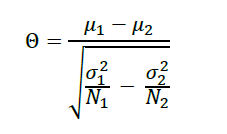 [Speaker Notes: Actual mean values taken from elsewhere in paper.]
Blinded Sample Size Re-estimation
BSSR uses interim blinded nuisance parameter estimate
Use of blinded data reduces logistical/regulatory issues
Considered a “well understood” type of adaptive design
Multiple methods but focus on internal pilot approach
Update N based on parameter estimate from internal pilot 
Use same methods as fixed term trial incl. pilot data
Small error inflation but negligible for most cases
Other methods control error but use p-value combination
[Speaker Notes: Point 1: 
http://rsos.royalsocietypublishing.org/content/1/3/140216 -> Screening problem analogy.
Type S Error = Sign Error i.e. sign of estimate is different than actual population value
Type M Error = Magnitude Error i.e. estimate is order of magnitude different than actual value

Point 2:
Know we have only 100  subjects available. Need to know what power will this give us, i.e. is there enough power to justify even doing the study.
Stage III clinical trials constitute 90% of trial costs, vital to reduce waste and ensure can fulfil goal.

Point 3:
Sample Size requirements described in ICH Efficacy Guidelines 9: STATISTICAL PRINCIPLES FOR CLINICAL TRIALS
See FDA/NIH draft protocol template here: http://osp.od.nih.gov/sites/default/files/Protocol_Template_05Feb2016_508.pdf (Section 10.5)
Nature Statistical Checklist: http://www.nature.com/nature/authors/gta/Statistical_checklist.doc

Point 4:
In Cohen’s (1962) seminal power analysis of the journal of Abnormal and Social Psychology he concluded that over half of the published studies were insufficiently powered to result in statistical significance for the main hypothesis. Many journals (e.g. Nature) now require that authors submit power estimates for their studies. 
Power/Sample size one of areas highlighted when discussing “crisis of reproducibility” (Ioannidis). Relatively easy fix compared to finding p-hacking etc.]
Blinded SSR nQuery Summary (Winter 2018)
Blinded SSR Means
SSR Criteria: Variance
Three σ2 Estimate Methods
Two Sample Inequality
Two Sample NI
Two Sample Equiv
Blinded SSR Props
SSR Criteria: Overall Success Rate
Assumes effect size true
Two Sample Inequality
Two Sample NI
Two Sample Mean Blinded SSR Example
Example 2
“We estimated that we would need to enrol 160 patients, given an expected mean (±SD) annual decline in the FVC of 9±16 percent of the predicted value and a dropout rate of 15 percent, to achieve a two-sided alpha level of 0.05 and a statistical power of 90 percent.”
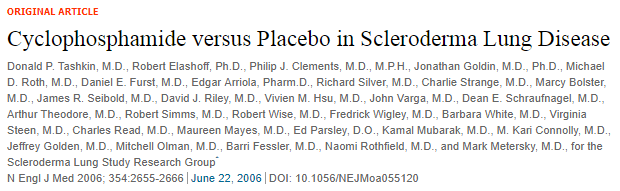 Source: NEJM (2006)
Part 4
Sample Size Re-estimation
Discussion and Conclusions
Adaptive Trials expected to become more common
Regulatory & legislative environment increasingly positive
Major barriers are error control, logistics and resources
Pre-specification, FDA collaboration, software solutions
SSR continues to be a common form of adaptive trial
Blinded widely accepted, unblinded likely to grow
Challenges for SSD within context of complex trials
Simulation key but how to account for branching paths
[Speaker Notes: Point 1: 
http://rsos.royalsocietypublishing.org/content/1/3/140216 -> Screening problem analogy.
Type S Error = Sign Error i.e. sign of estimate is different than actual population value
Type M Error = Magnitude Error i.e. estimate is order of magnitude different than actual value

Point 2:
Know we have only 100  subjects available. Need to know what power will this give us, i.e. is there enough power to justify even doing the study.
Stage III clinical trials constitute 90% of trial costs, vital to reduce waste and ensure can fulfil goal.

Point 3:
Sample Size requirements described in ICH Efficacy Guidelines 9: STATISTICAL PRINCIPLES FOR CLINICAL TRIALS
See FDA/NIH draft protocol template here: http://osp.od.nih.gov/sites/default/files/Protocol_Template_05Feb2016_508.pdf (Section 10.5)
Nature Statistical Checklist: http://www.nature.com/nature/authors/gta/Statistical_checklist.doc

Point 4:
In Cohen’s (1962) seminal power analysis of the journal of Abnormal and Social Psychology he concluded that over half of the published studies were insufficiently powered to result in statistical significance for the main hypothesis. Many journals (e.g. Nature) now require that authors submit power estimates for their studies. 
Power/Sample size one of areas highlighted when discussing “crisis of reproducibility” (Ioannidis). Relatively easy fix compared to finding p-hacking etc.]
nQuery Winter 2018 Update
Winter 2018 release adds nQuery Adapt module, 32 new tables & undo/redo
Proportions + Crossover
GST + SSR
Conditional  Power
Assurance
20
12
15
nQuery Bayes Tables
nQuery Adapt Tables
New Core Tables
Q&A
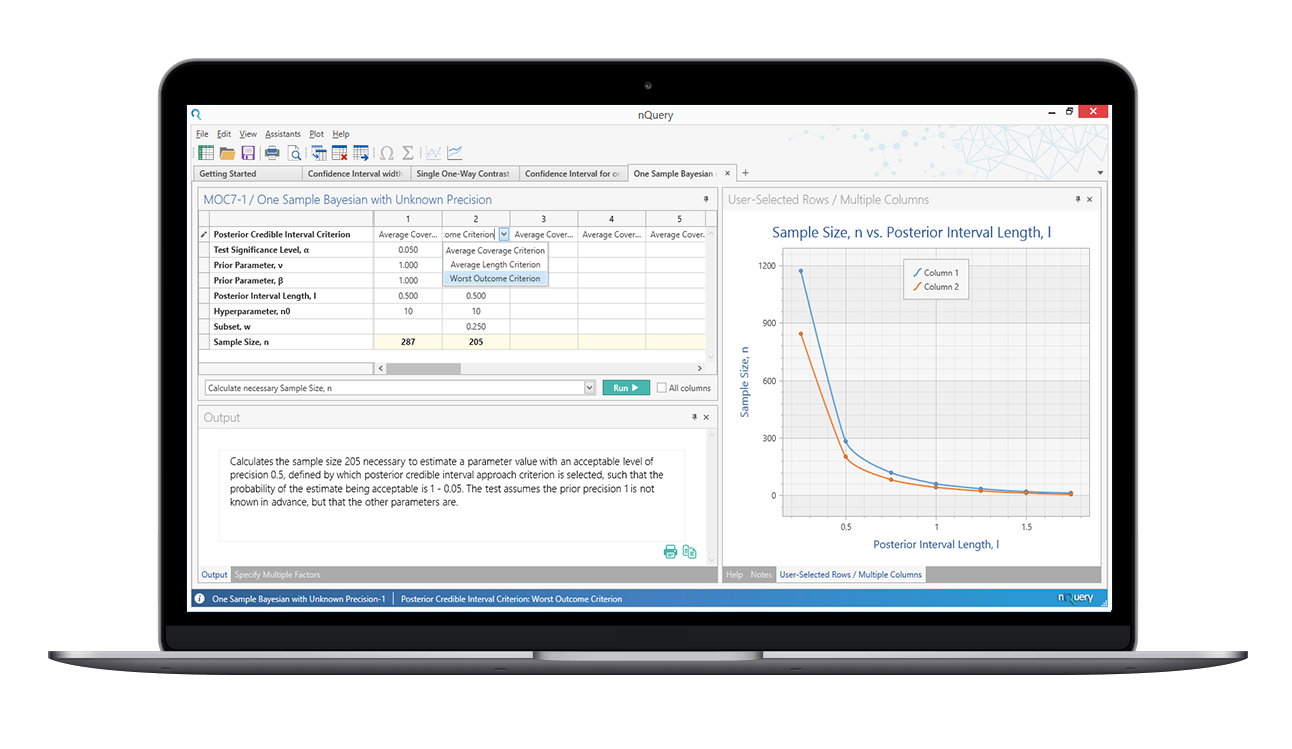 Any Questions?
For further details, contact at: 
info@statsols.com
Thanks for listening!
Resources
Summary of what’s new in nQuery’s Adaptive module: https://www.statsols.com/whats-new______________________________________________________________
FDA Draft Guidance: https://www.fda.gov/downloads/drugs/guidances/ucm201790.pdf
Draft Comments/Submissions (30th November): https://www.federalregister.gov/documents/2018/10/01/2018-21314/adaptive-designs-for-clinical-trials-of-drugs-and-biologics-draft-guidance-for-industry-availability
Statsols Blog on FDA Guidance:https://blog.statsols.com/new-fda-guidance-on-adaptive-clinical-trial-design
More detail: See references and nQuery 8.3.0.0 Manual - Chapter 4
References
Jennison, C., & Turnbull, B. W. (1999). Group sequential methods with applications to clinical trials. CRC Press.
Visco, A. G., et al (2012). Anticholinergic therapy vs. onabotulinumtoxina for urgency urinary incontinence. New England Journal of Medicine, 367(19), 1803-1813.
Chen, Y. J., DeMets, D. L., & Gordon Lan, K. K. (2004). Increasing the sample size when the unblinded interim result is promising. Statistics in medicine, 23(7), 1023-1038.
Cui, L., Hung, H. J., & Wang, S. J. (1999). Modification of sample size in group sequential clinical trials. Biometrics, 55(3), 853-857.
Mehta, C.R. and Pocock, S.J., 2011. Adaptive increase in sample size when interim results are promising: a practical guide with examples. Statistics in medicine, 30(28), pp.3267-3284.
Friede, T., & Kieser, M. (2006). Sample size recalculation in internal pilot study designs: a review. Biometrical Journal: Journal of Mathematical Methods in Biosciences, 48(4), 537-555..
Tashkin, D. P., Elashoff, R., Clements, P. J., Goldin, J., Roth, M. D., Furst, D. E., ... & Seibold, J. R. (2006). Cyclophosphamide versus placebo in scleroderma lung disease. New England Journal of Medicine, 354(25), 2655-2666.